Card Modelling
Producing iterative 2D models of a treadle pump
Design Brief
Situation
People in remote Nepal villages require water to irrigate their crops. This must be sourced from wells as deep as 7.5 metres. It can take a lot of time and effort to raise the amounts needed, therefore making food growing difficult in dry weather.

Brief
Design a treadle pump that will assist the villagers in raising the amount of water required to successfully irrigate their crops.
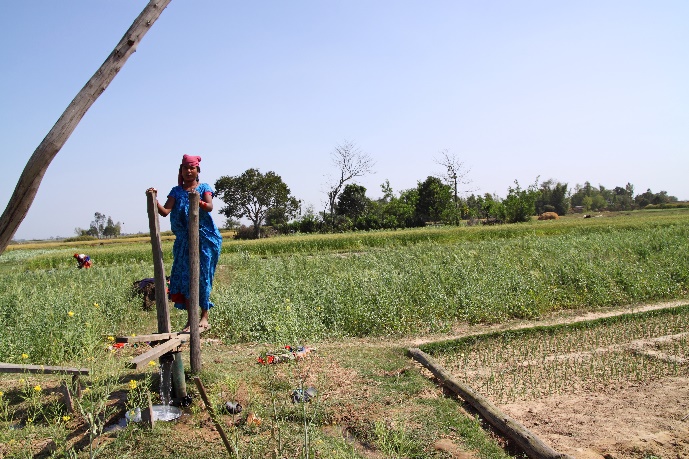 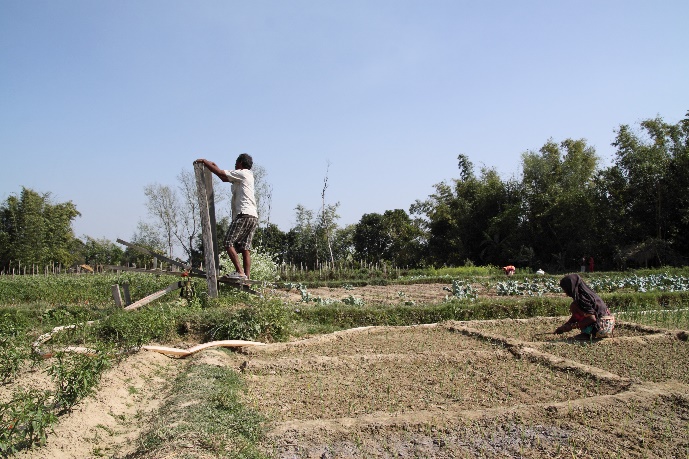 [Speaker Notes: Image credit: Anna de la Vega (photographer), Practical Action https://practicalaction.org/]
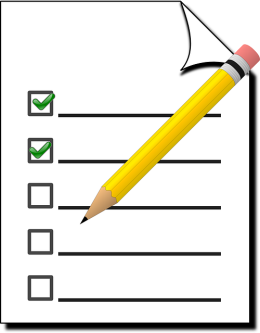 Design Criteria
The treadle pump must:
Be capable of sucking up water from wells at a fast rate.
Be driven by the operator's body weight and leg muscles.
Be designed so that the operator can use it for long periods without tiring.
Be robust and capable of being used continuously outdoors.
Make use of materials that could be sourced locally.
[Speaker Notes: Further information on treadle pumps can be found at the Practical Action website. https://practicalaction.org/treadle-pumps]
Card modelling - iterative design
Produce a 2D card model of your chosen design.
Use this to demonstrate how your design would function.
Identify two improvements that could be made and produce a new iteration.
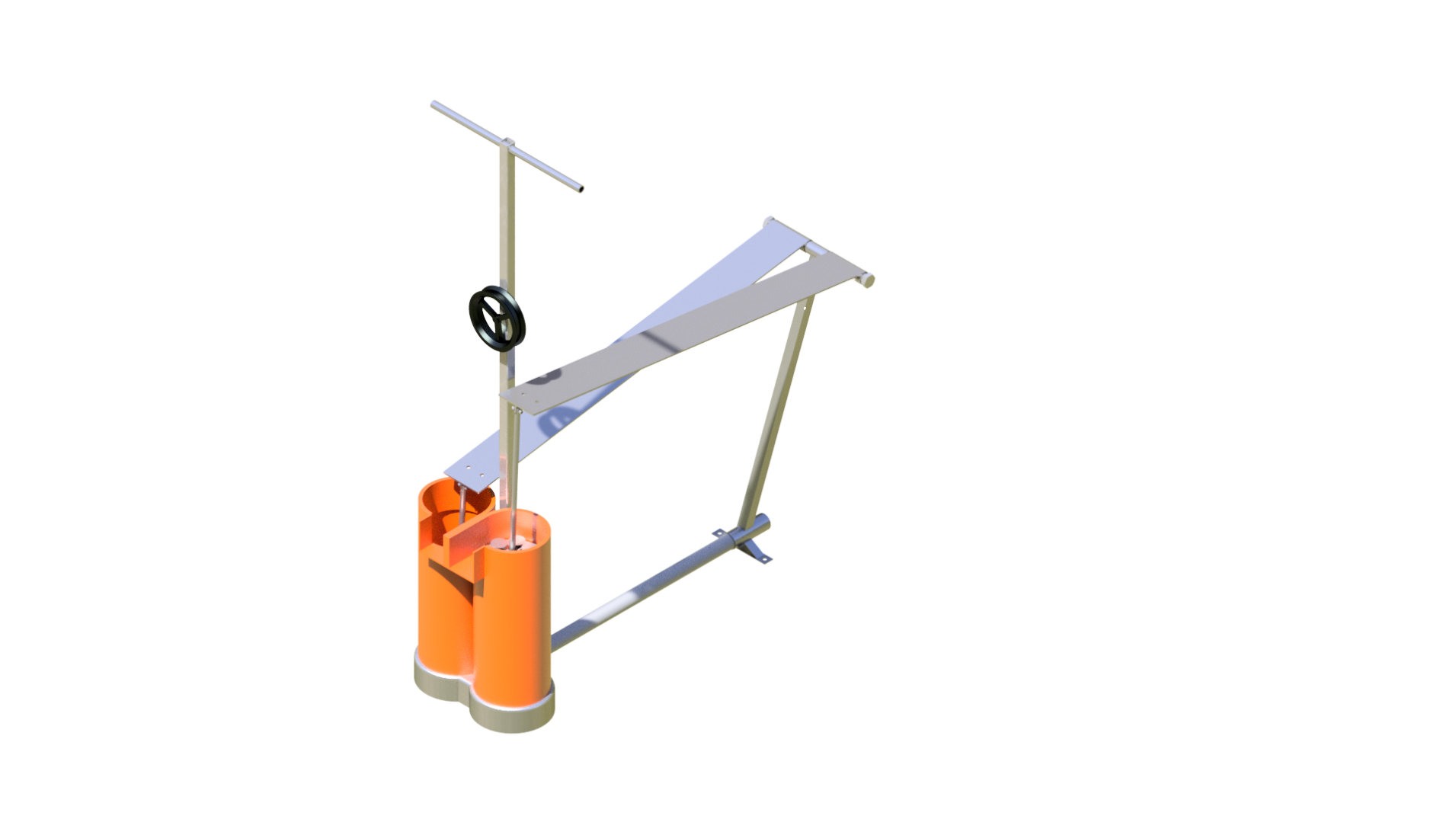 [Speaker Notes: Image credit: example CAD work from Leeds UTC.]
Treadle pump example – Practical Action
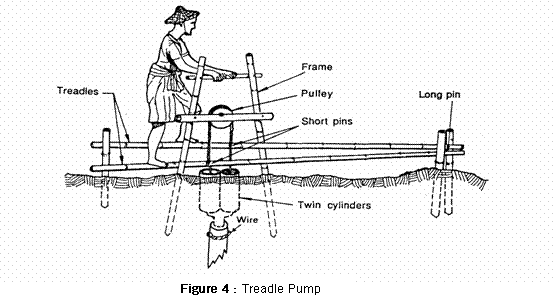 [Speaker Notes: Image source: Practical Action https://practicalaction.org/ https://www.flickr.com/photos/practicalaction/9266545027/in/album-72157631850927059/]